ZESPÓŁ SZKÓŁ IM. GEN. WŁADYSŁAWA SIKORSKIEGO W Rudniku nad sanem                 WYCHOWANIE                       I PROFILAKTYKA
Światowy Dzień AIDS
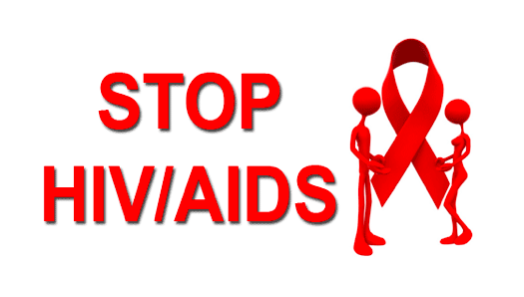 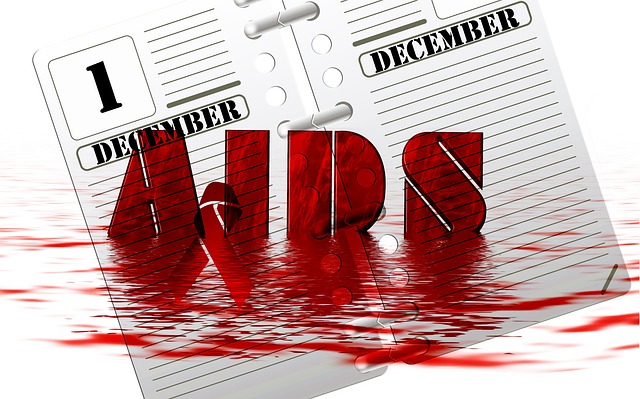 1 grudnia
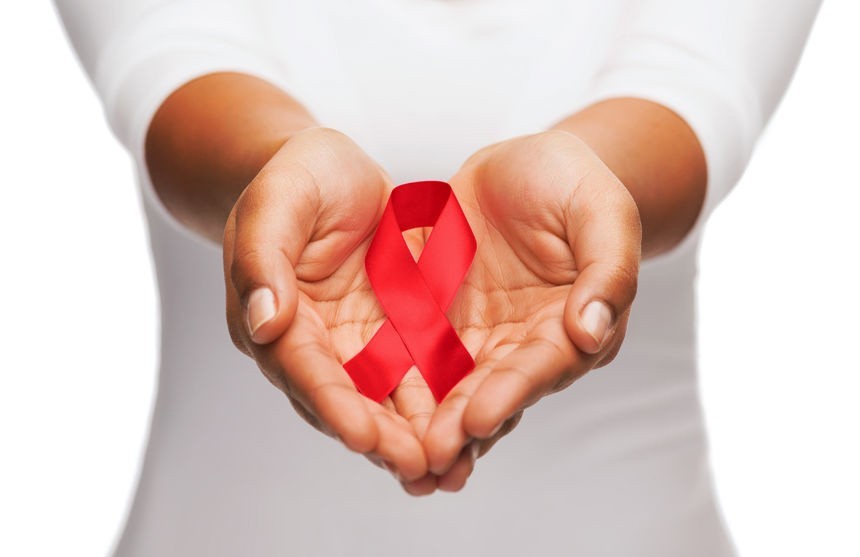 Symbolem tego dnia jest czerwona wstążka noszona jako znak solidaryzacji z zakażonymi HIV i chorymi na AIDS.
HIV-

to ludzki wirus upośledzenia odporności
AIDS-

to zespół nabytego upośledzenia odporności, 
końcowy etap zakażenia wirusem HIV
RÓŻNICE MIĘDZY HIV I AIDS

-   HIV to wirus powodujący AIDS
nie możesz złapać AIDS, ale możesz zarazić się HIV
jeśli jesteś zarażony HIV, to nie oznacza, że od razu masz AIDS
    Jednak w większości przypadków zarażeni HIV wcześniej czy później    wykazują objawy AIDS.
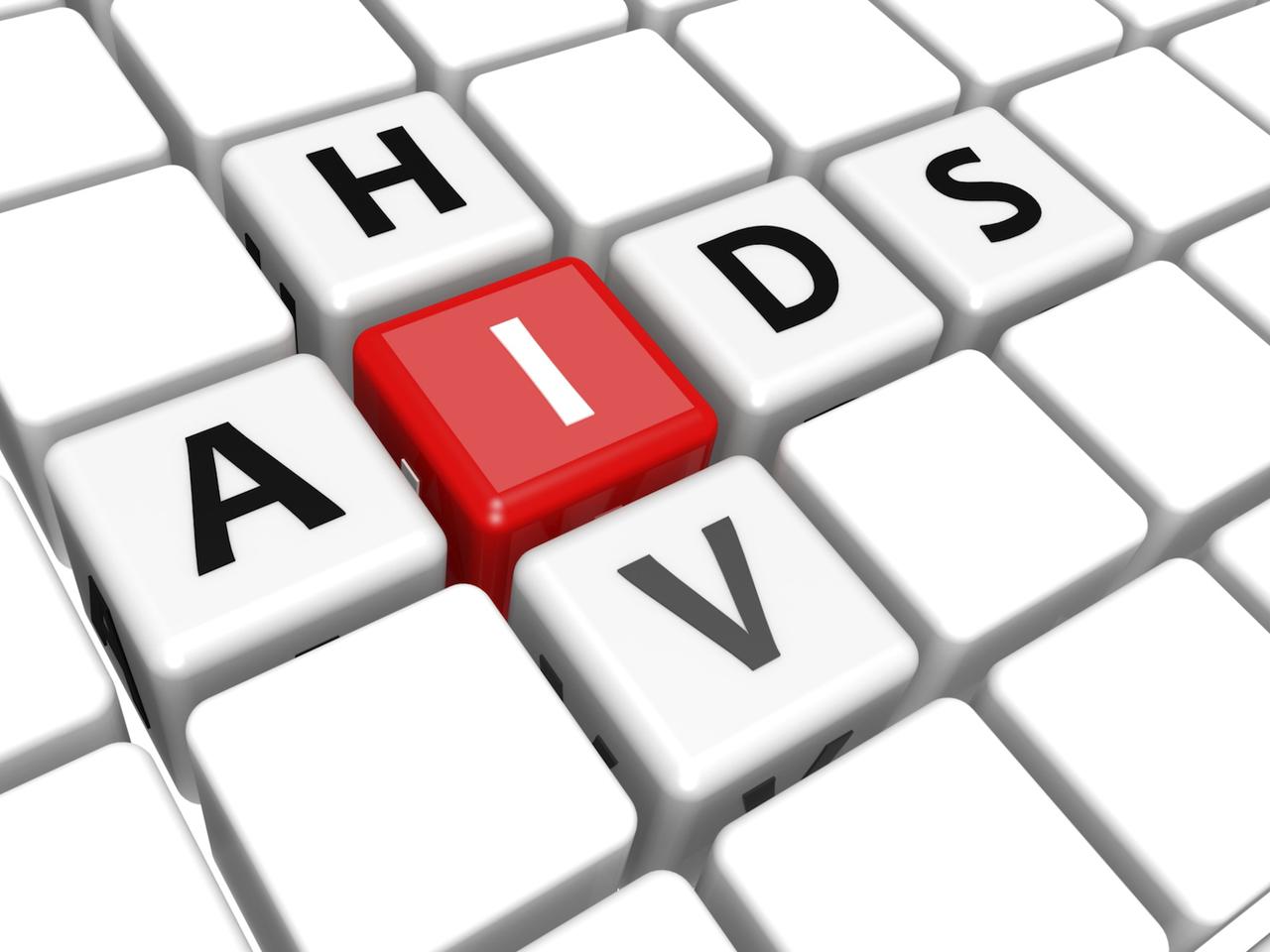 Trzy główne drogi, przez które można zakazić się wirusem HIV

●Poprzez przedostanie się zakażonej krwi do krwiobiegu osoby  zdrowej;
●Poprzez kontakty seksualne;
●Wirus może się przenieść z zakażonej HIV matki na jej dziecko, 
  np. w czasie ciąży, podczas porodu bądź też podczas karmienia  dziecka.
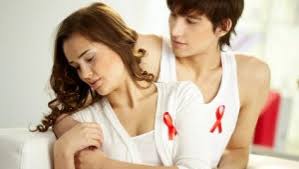 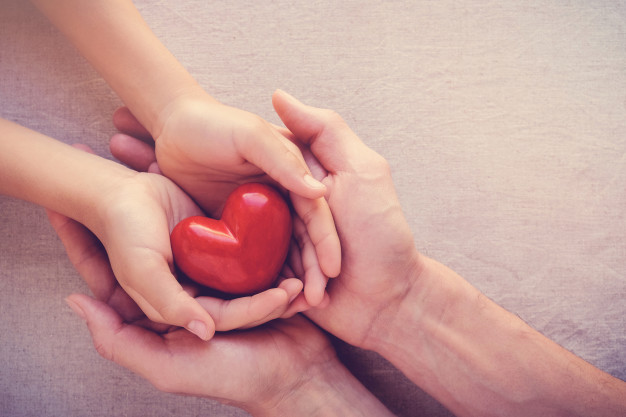 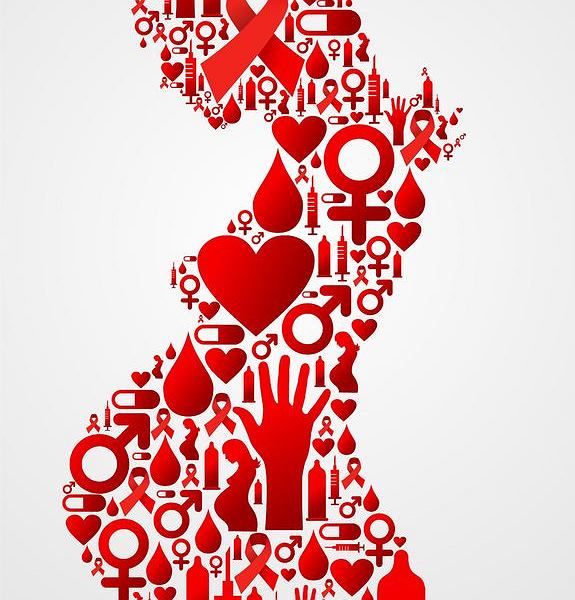 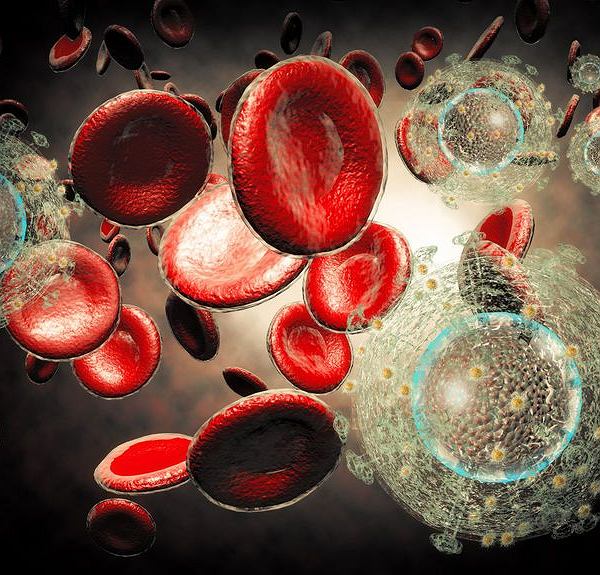 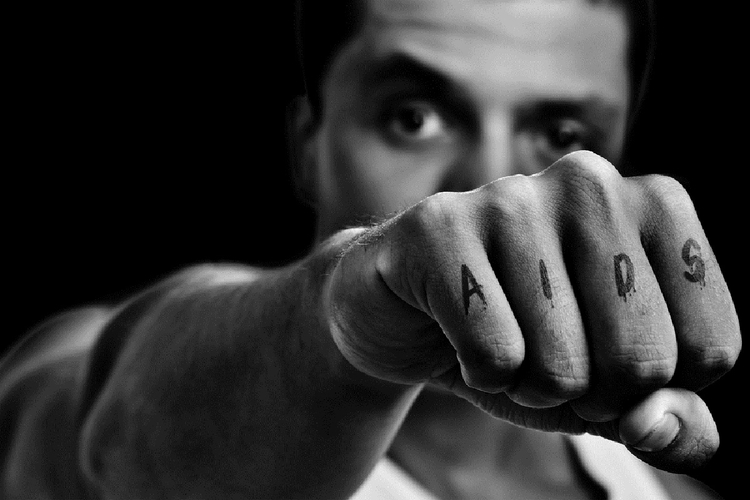 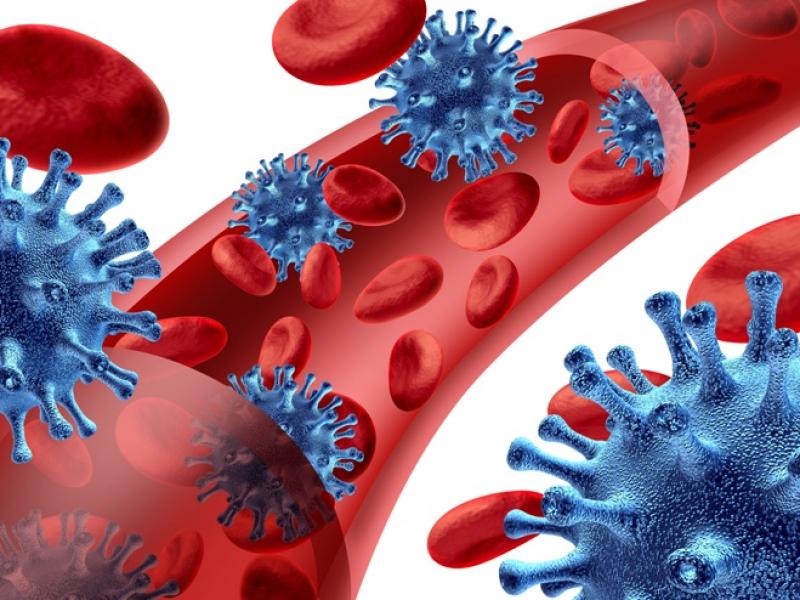 Jak nie można zakazić się HIV

nie można zakazić się przez przeziębienie lub grypę
HIV nie przenosi się również poprzez kaszel czy kichanie
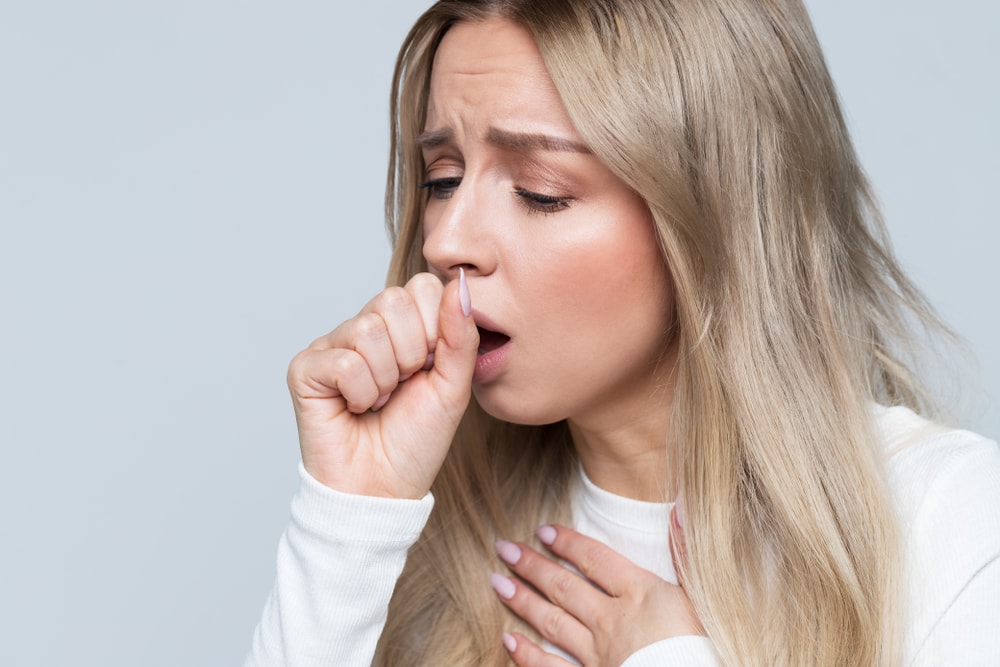 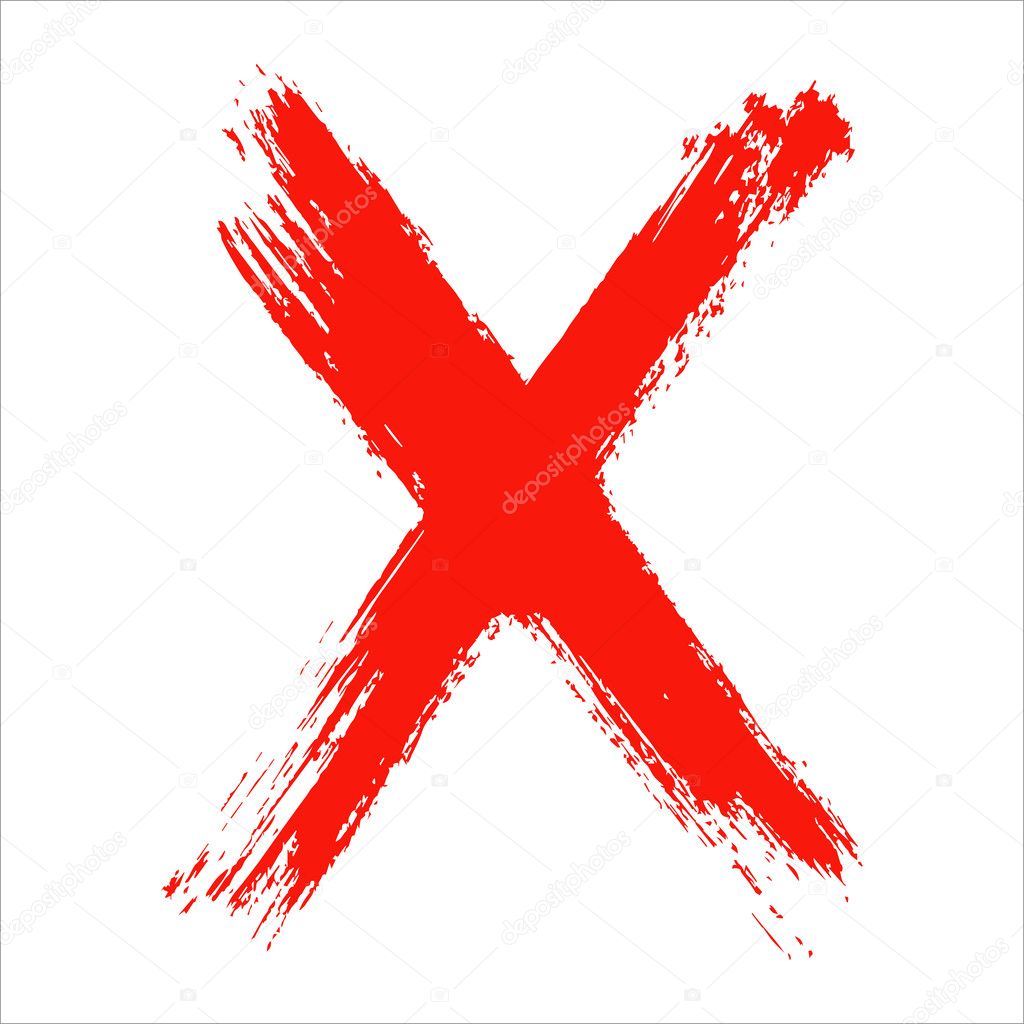 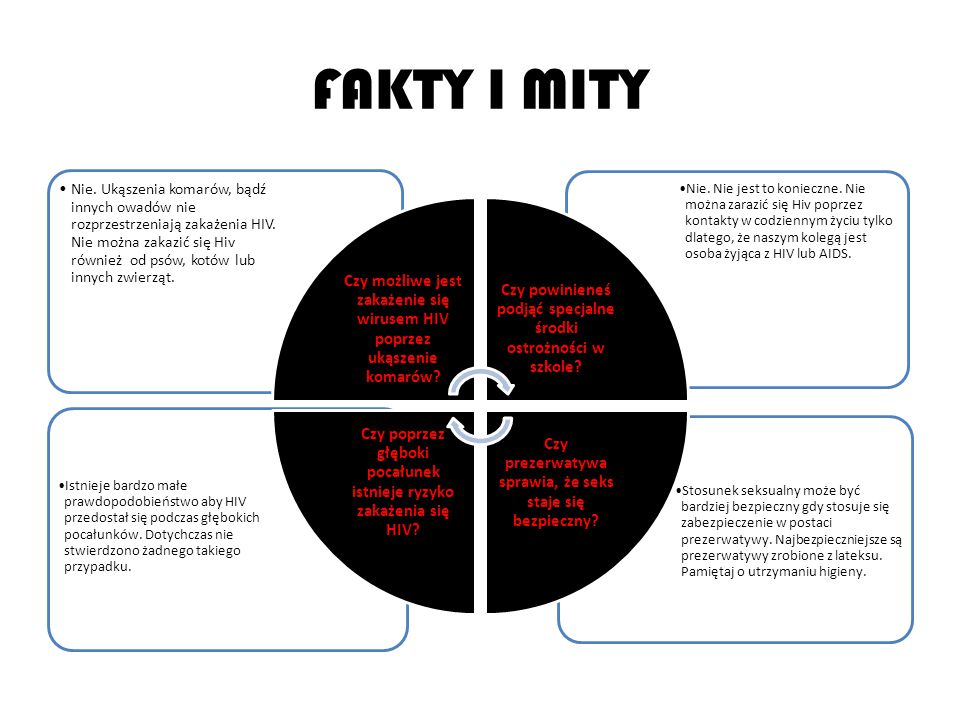 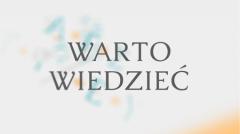 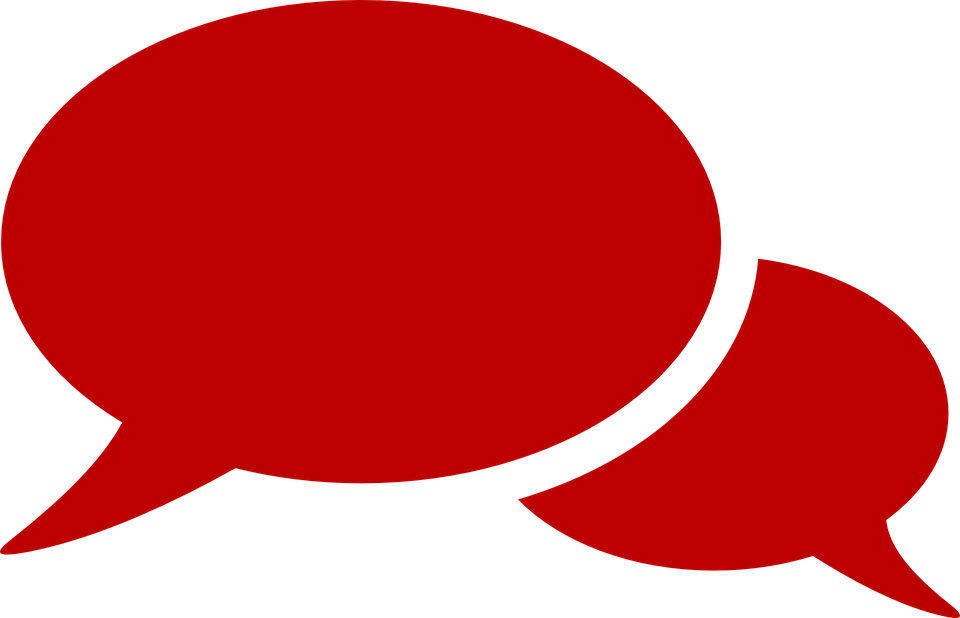 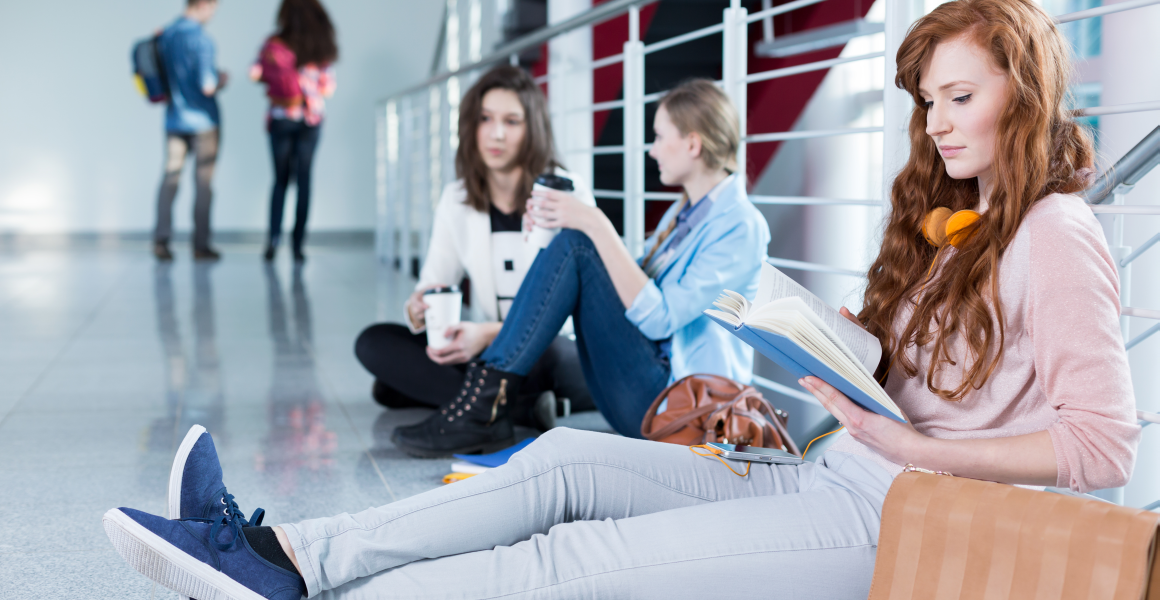 HIV●

●Zakażenia HIV nie da się wyleczyć, ani usunąć z organizmu, ale dzięki lekom możliwe jest znaczne spowolnienie postępu zakażenia, poprawa jakości życia z HIV i wydłużenie życia.

●Właściwe stosowanie leków pozwala na przedłużenie życia osoby zakażonej HIV o 20 - 30 lat.
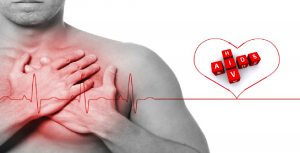 Objawy zakażenia HIV

●Powiększenie węzłów chłonnych
●Wysypka na skórze i zmiany na śluzówce i zmiany na   śluzówce jamy ustnej
●Nawracające bakteryjnie zapalenie 
●Grzybica
●Gruźlica
●Choroby nowotworowe, głównie rak szyjki
AIDS●
Na świecie żyje 38 mln osób z HIV/AIDS, w 2019 r. zakażenie HIV rozpoznano u 1,7 mln osób, 690 tys. osób zmarło z powodu chorób związanych z AIDS.
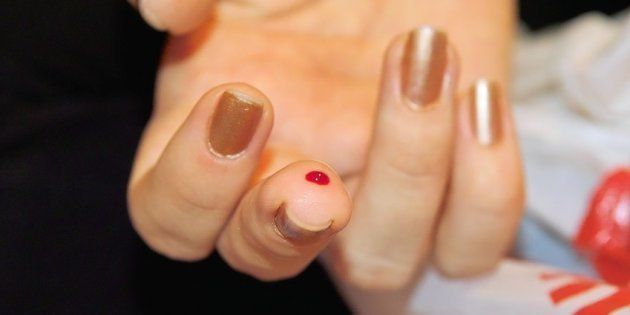 Podstawowe informacje epidemiologiczne 
HIV i AIDS w Polsce 
dane od początku epidemii (1985 r.)                                    do 30 grudnia 2019 r. roku
 
25 544  zakażonych ogółem
3 751 ma AIDS
1 428 chorych zmarło
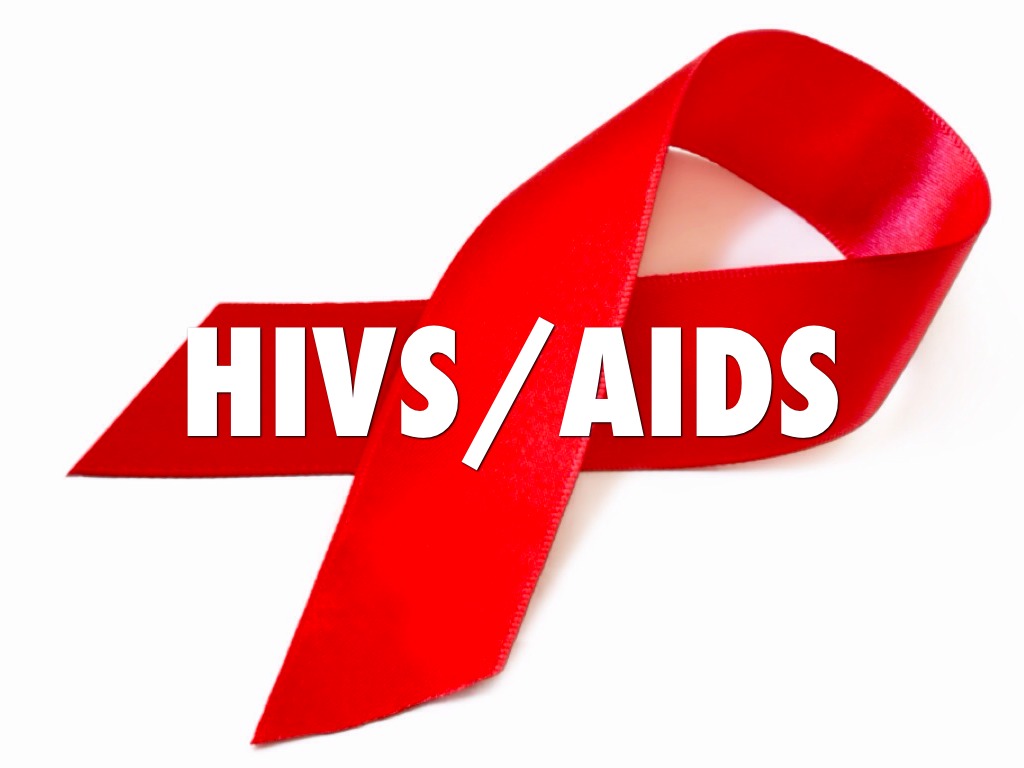 Na koniec października 2020 r. leczeniem ARV objętych było około 13 351 pacjentów, w tym 96 dzieci i 48 kobiet w ciąży. Leczenie jest prowadzone  i finansowane w ramach programu zdrowotnego Ministra Zdrowia p.n. „Leczenie antyretrowirusowe osób żyjących z wirusem HIV w Polsce na lata 2017 – 2021”.
                                                 
                                                 (dane KC ds. AIDS)
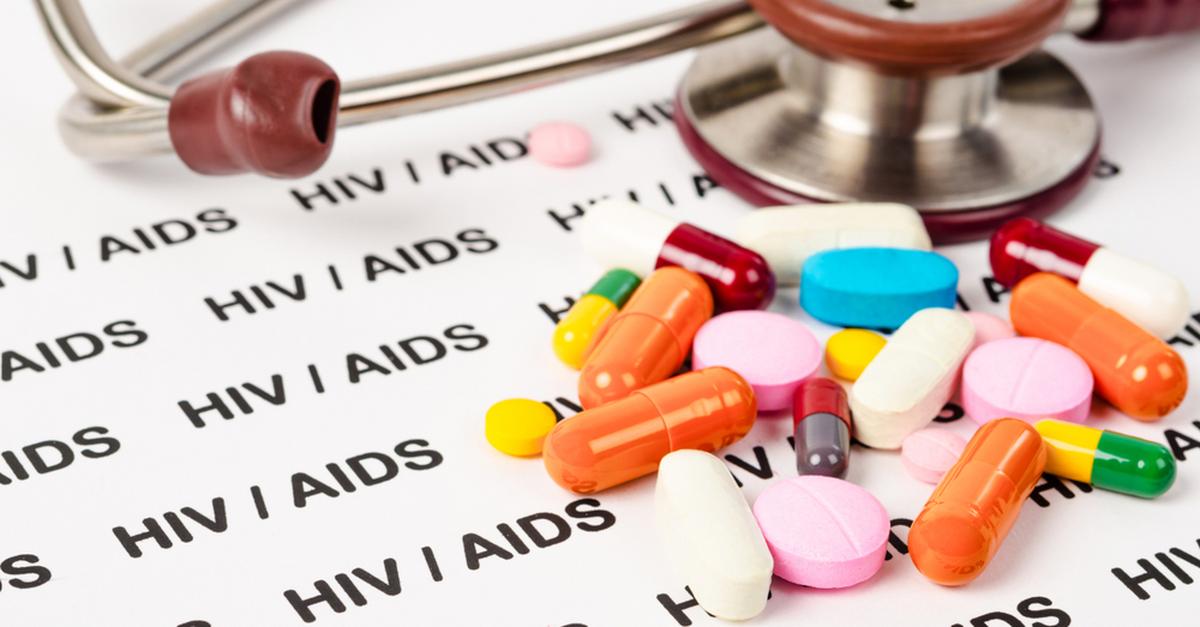 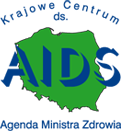 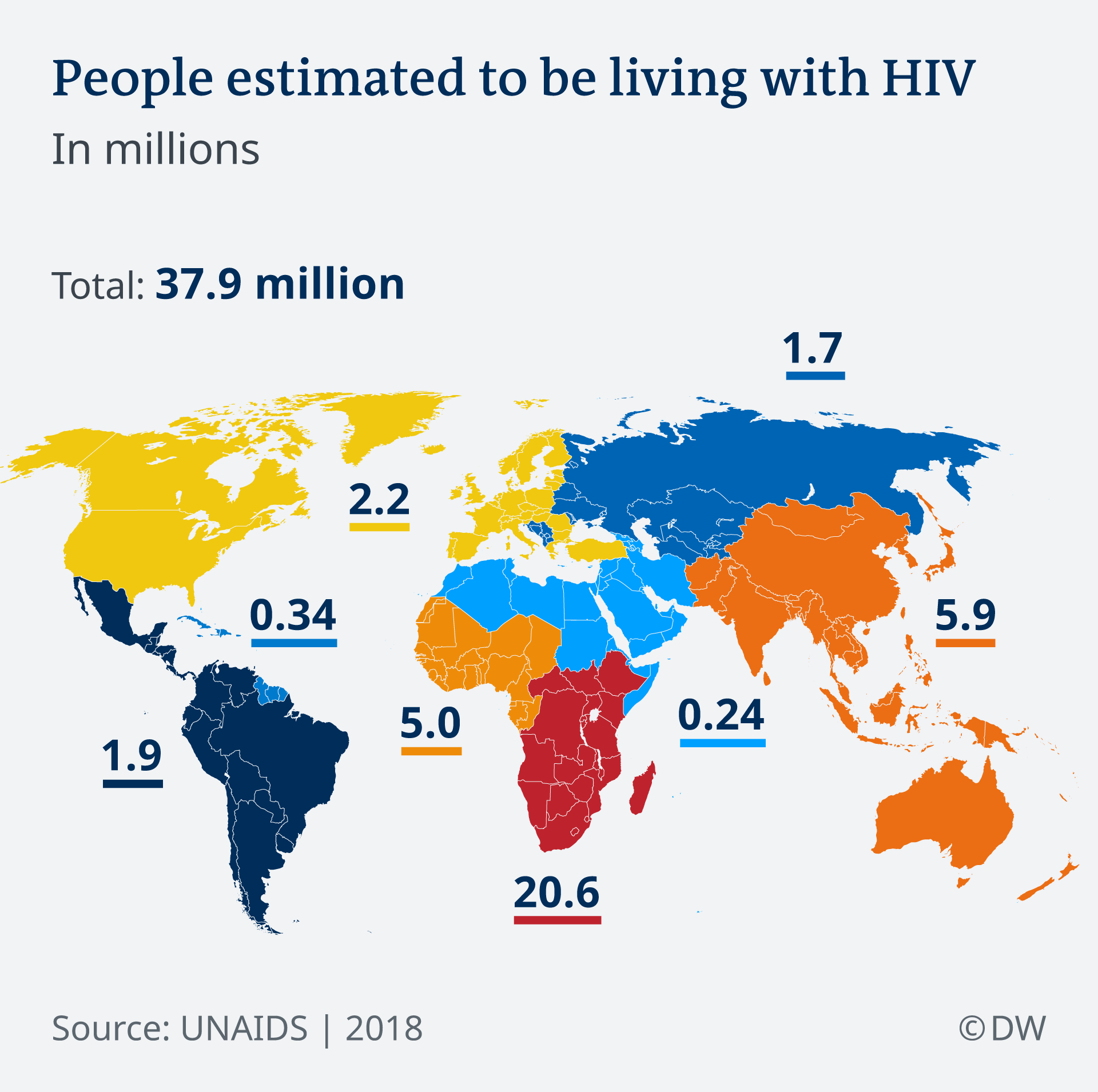 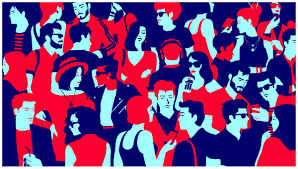 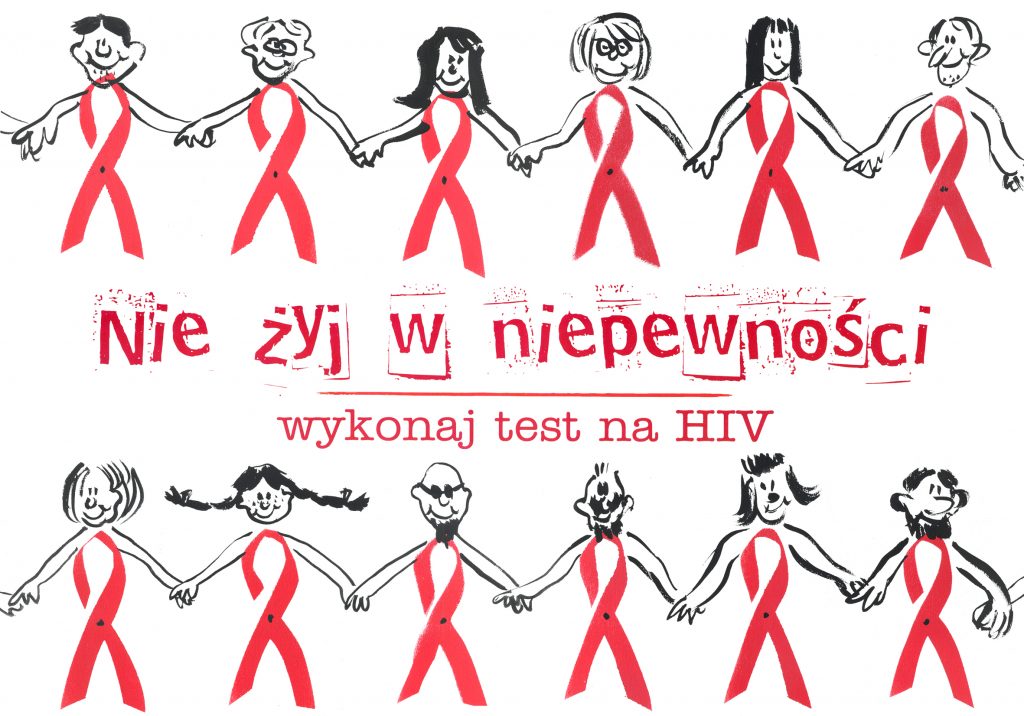 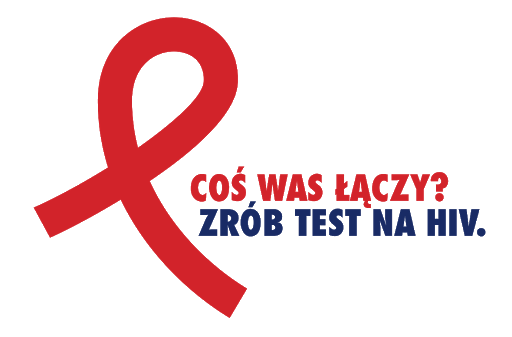 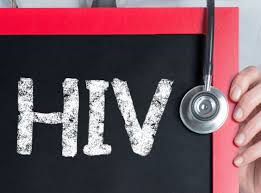 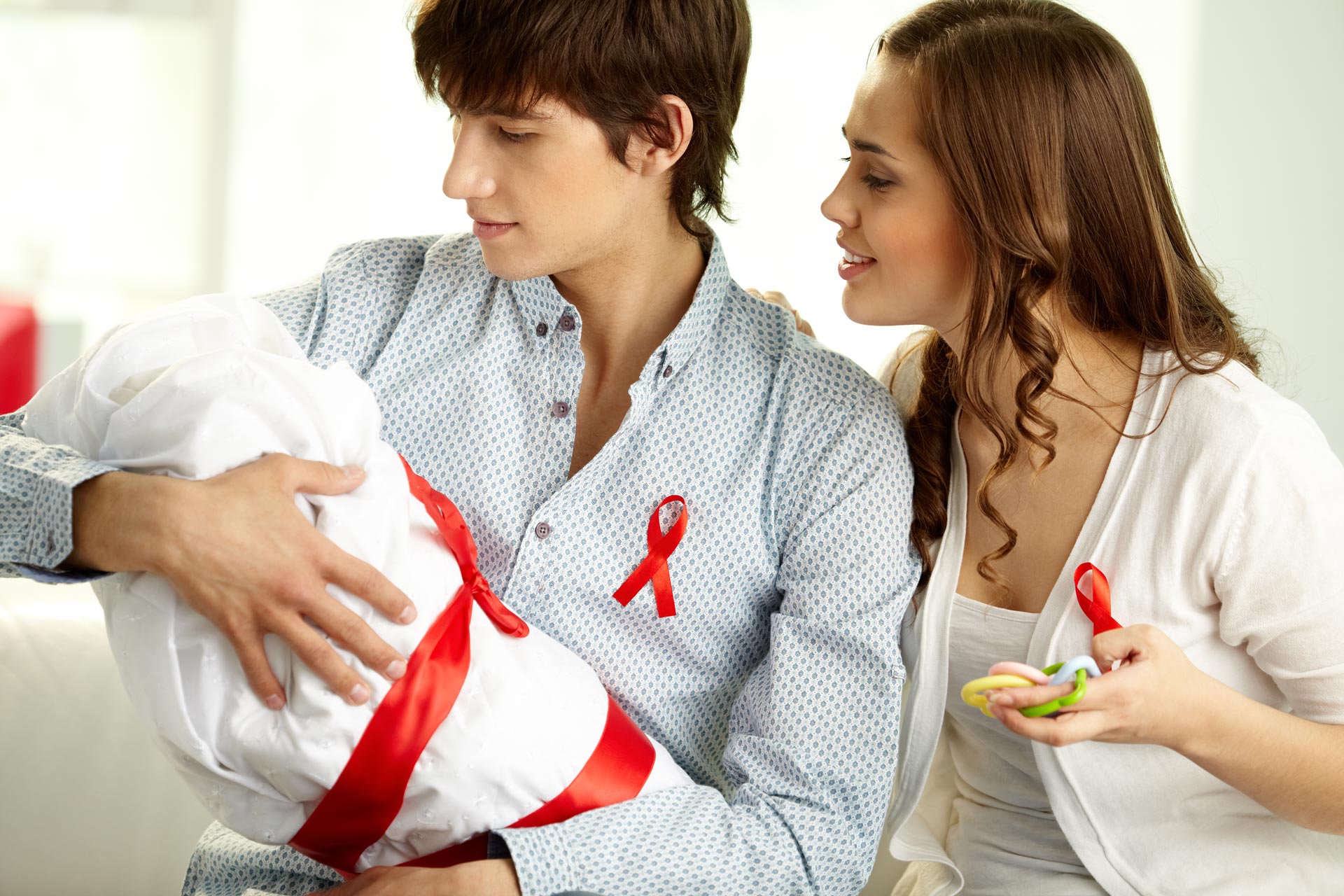 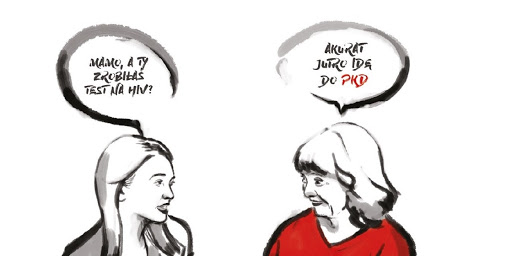 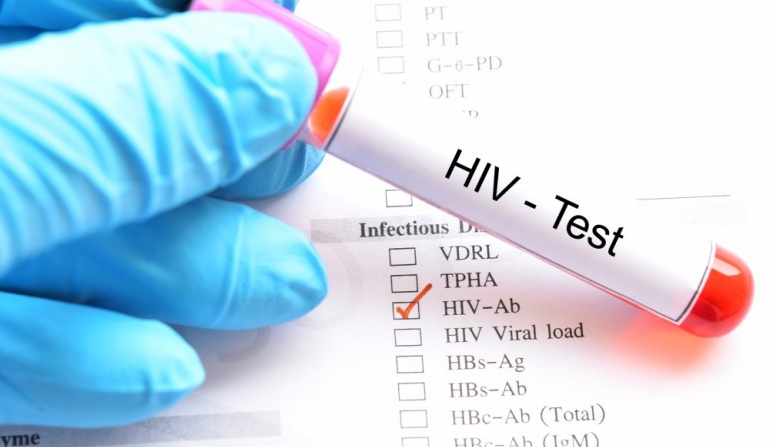 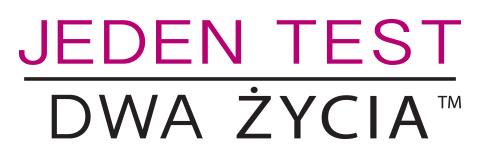 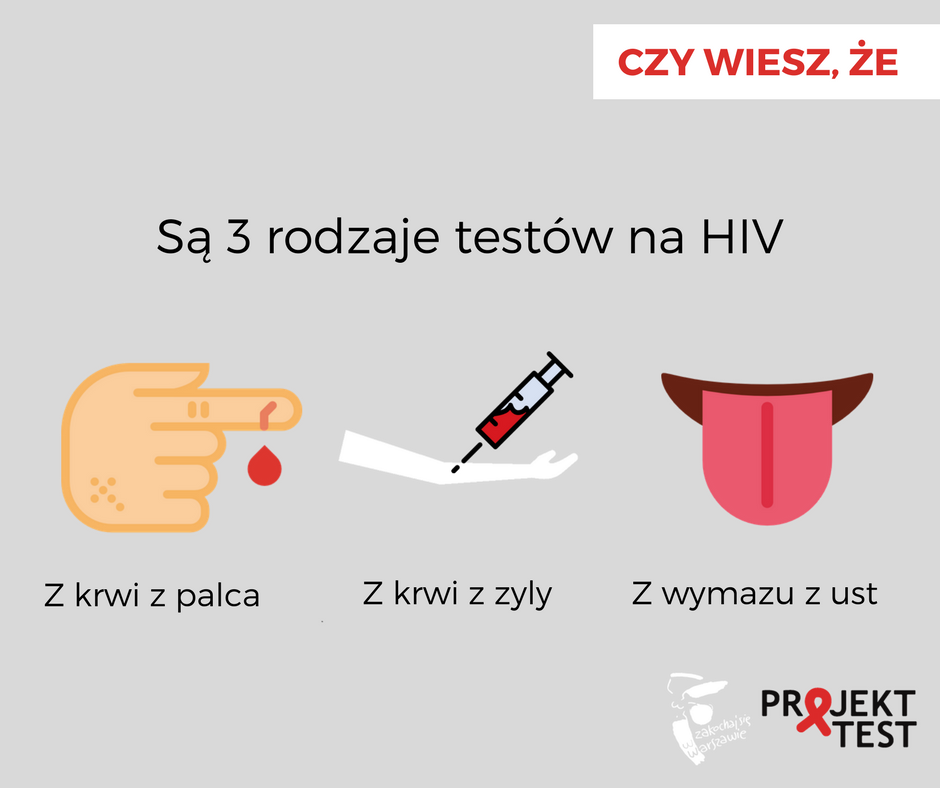 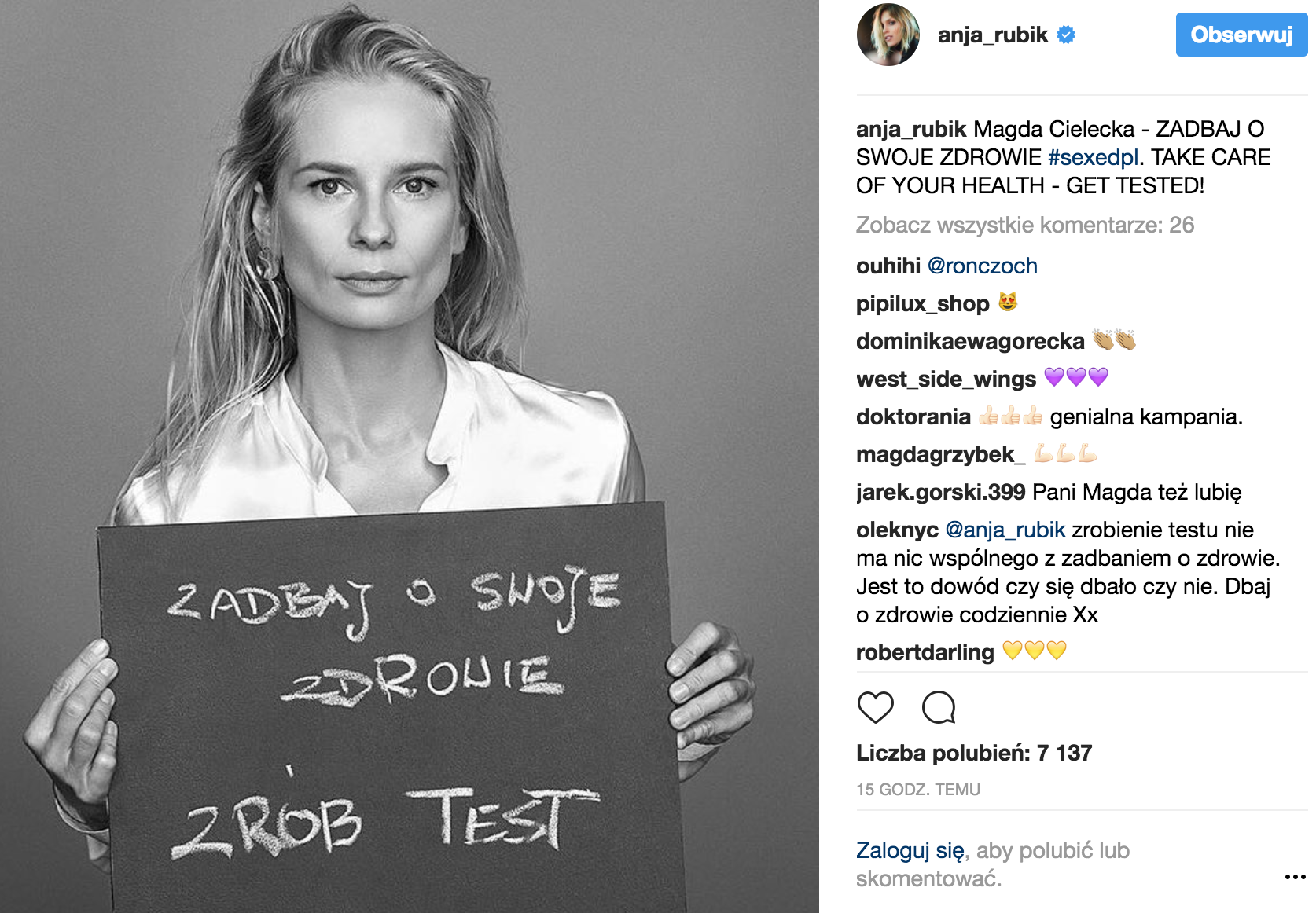 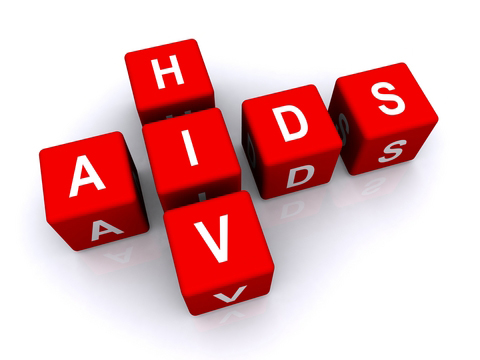 Aktorka : Magdalena Cielecka
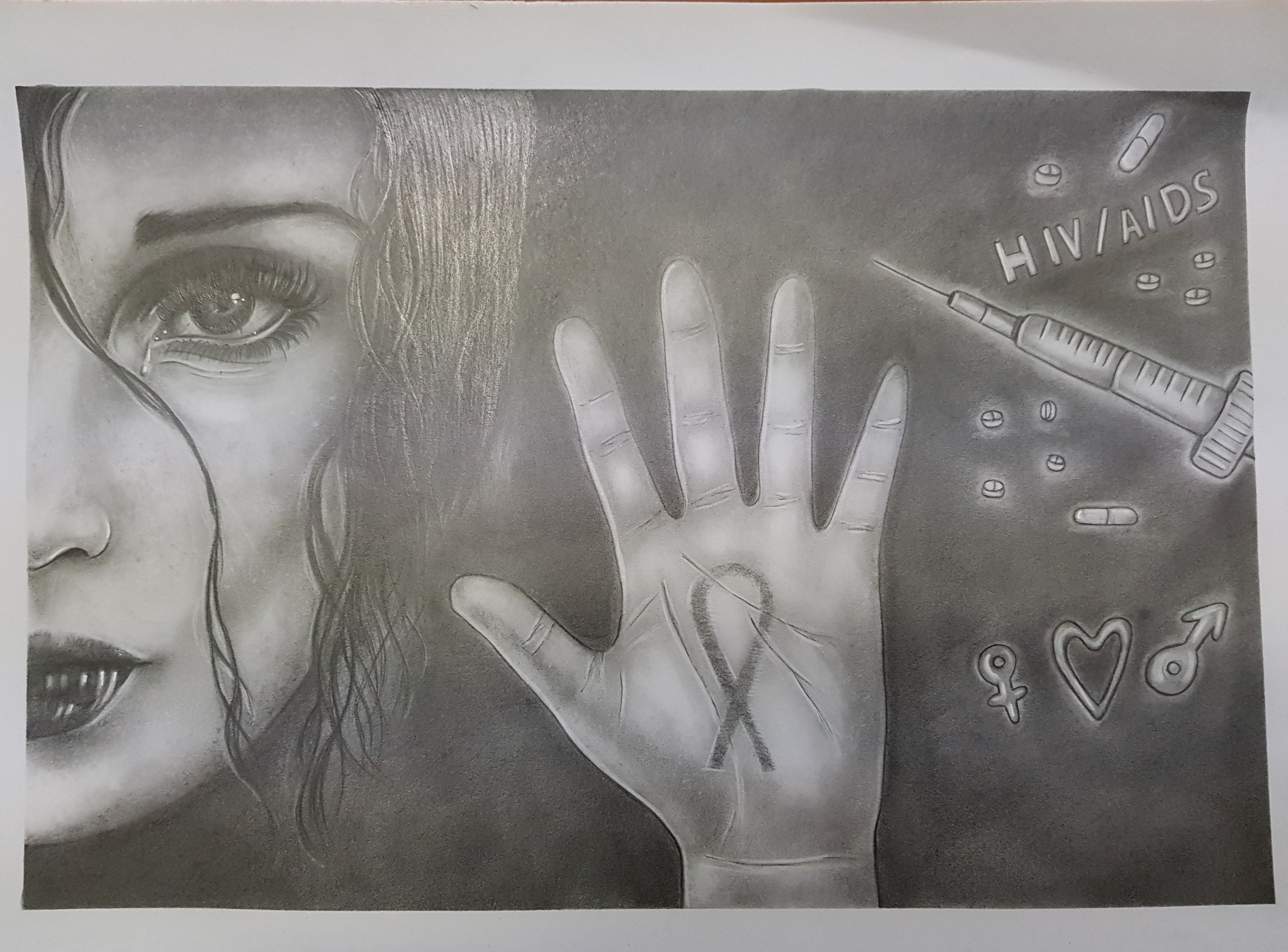 Praca uczennicy kl. II Liceum Ogólnokształcącego Roksany Korbus przygotowana na Wojewódzki Konkurs Plastyczny „Porozmawiajmy o uzależnieniach i AIDS” (2020)
Otwórz drzwi do zdrowia
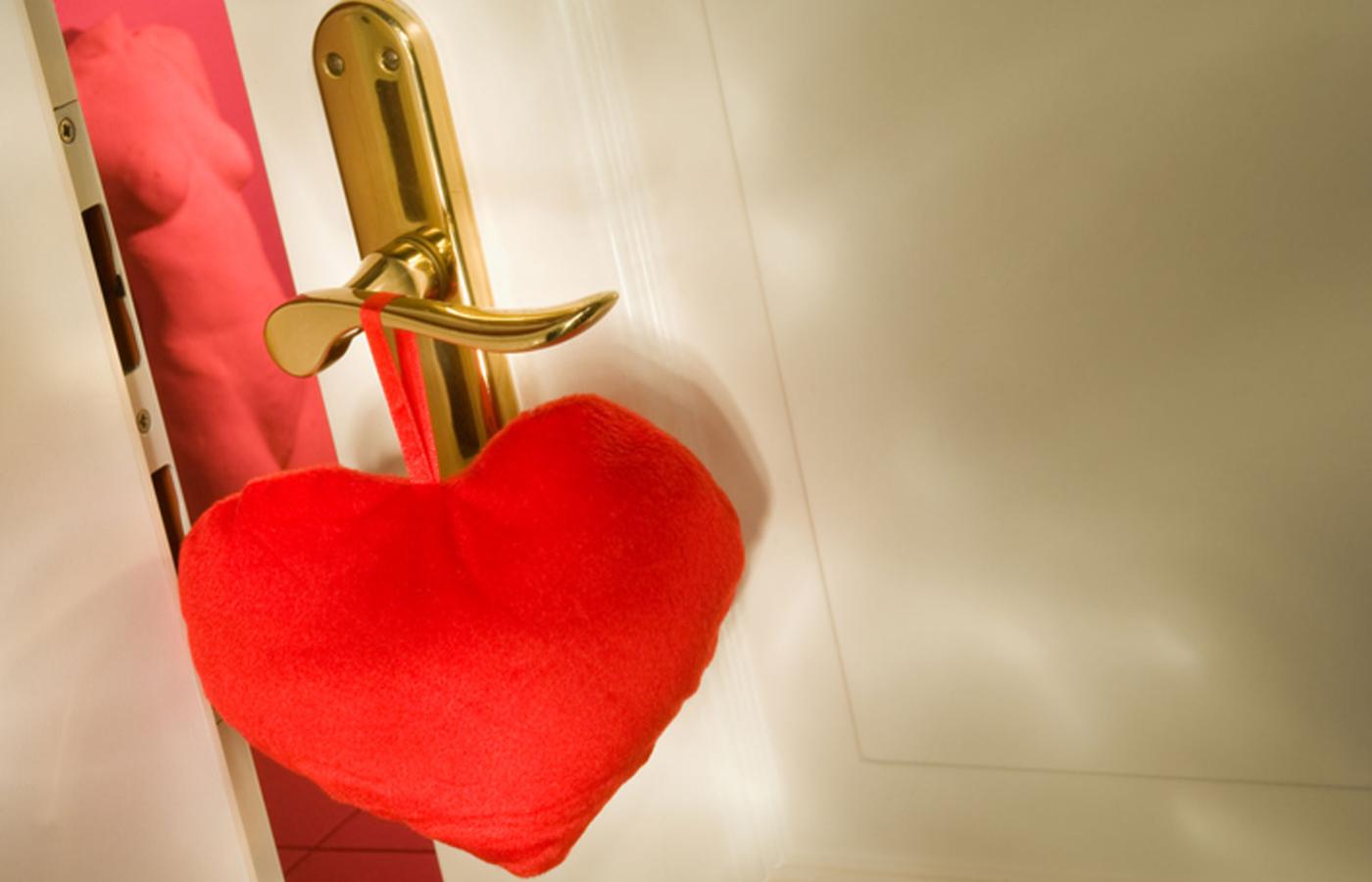 Opracowała: mgr Monika Reichert